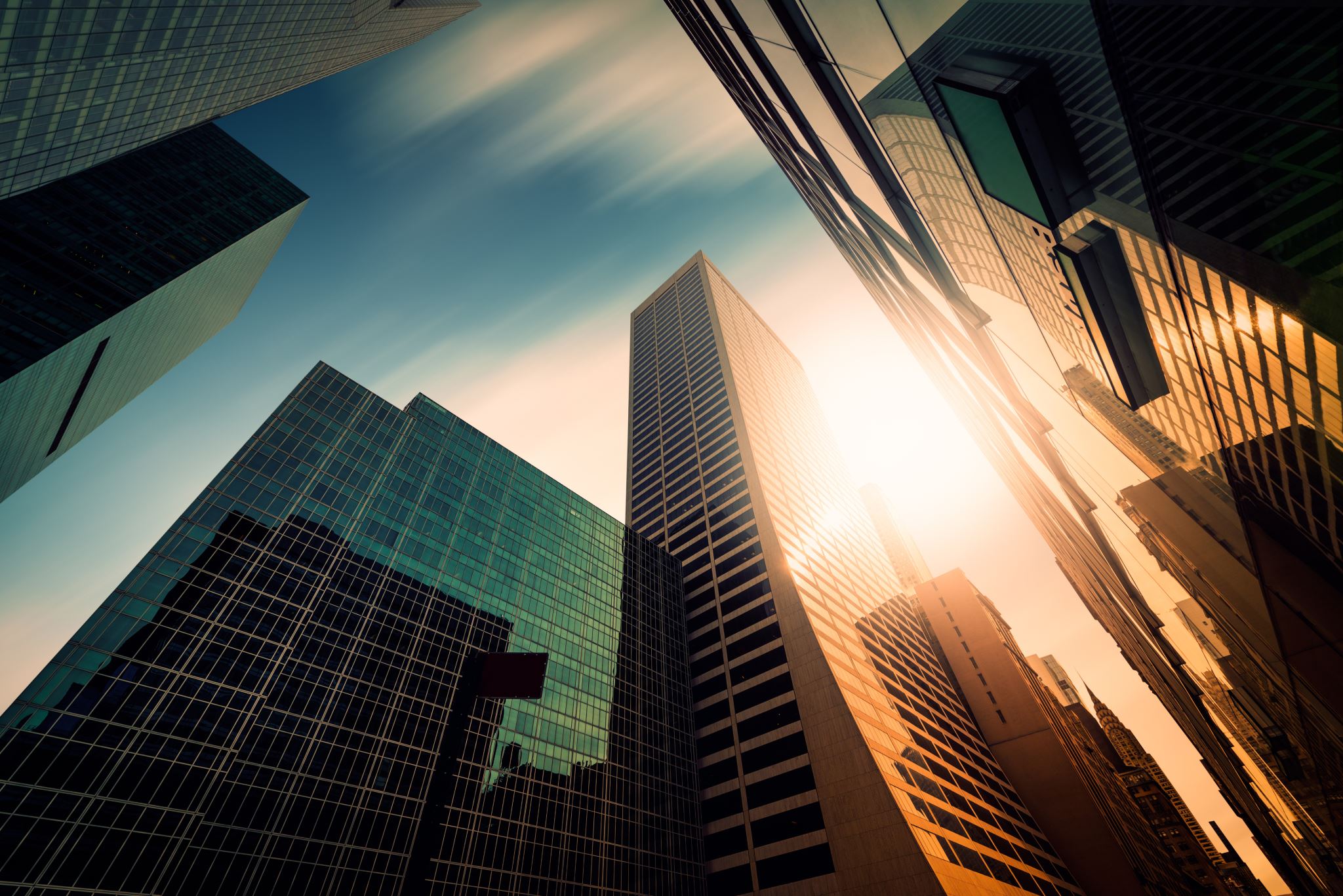 GRADE 5
UNIT 10
HOW MUCH TIME DO WE HAVE?
Lesson 3 – 
Grammar 2 and Song
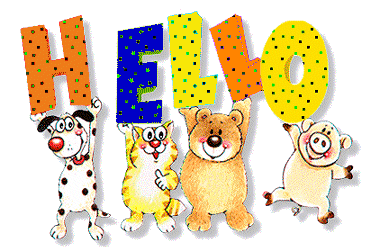 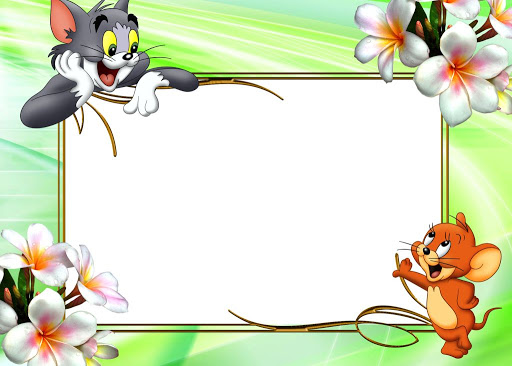 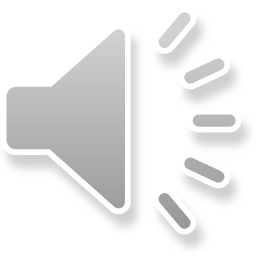 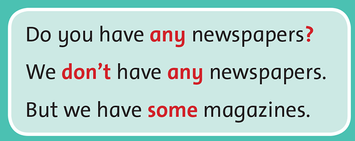 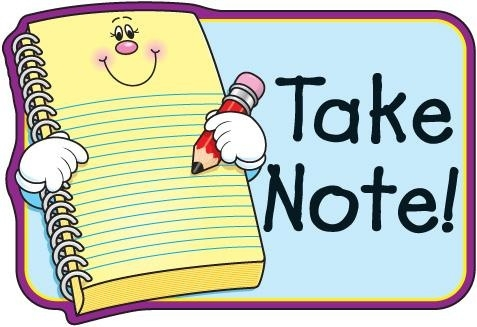 Use any for questions and negative sentences. Use some for positive sentences.
I have some magazines.
I don’t have any magazines.
Do you have any magazines?
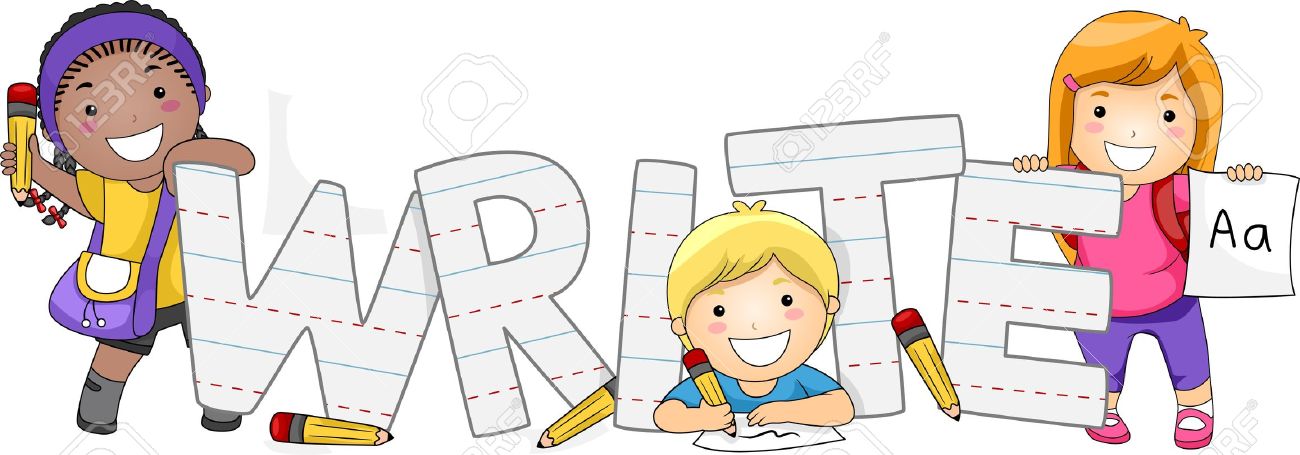 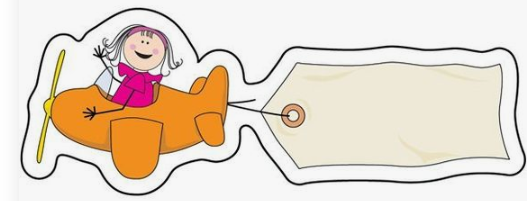 some
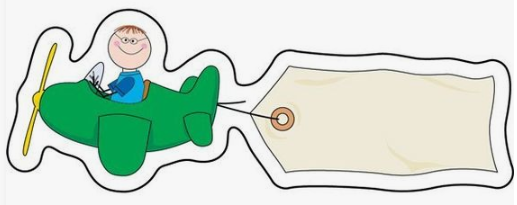 any
Do you have _____________ toothbrushes?
I don’t have _____________ toothbrushes.
I have ____________ toothpaste.
We would like ____________ chocolates.
Do they buy  ____________ cookies?
any
any
some
some
any
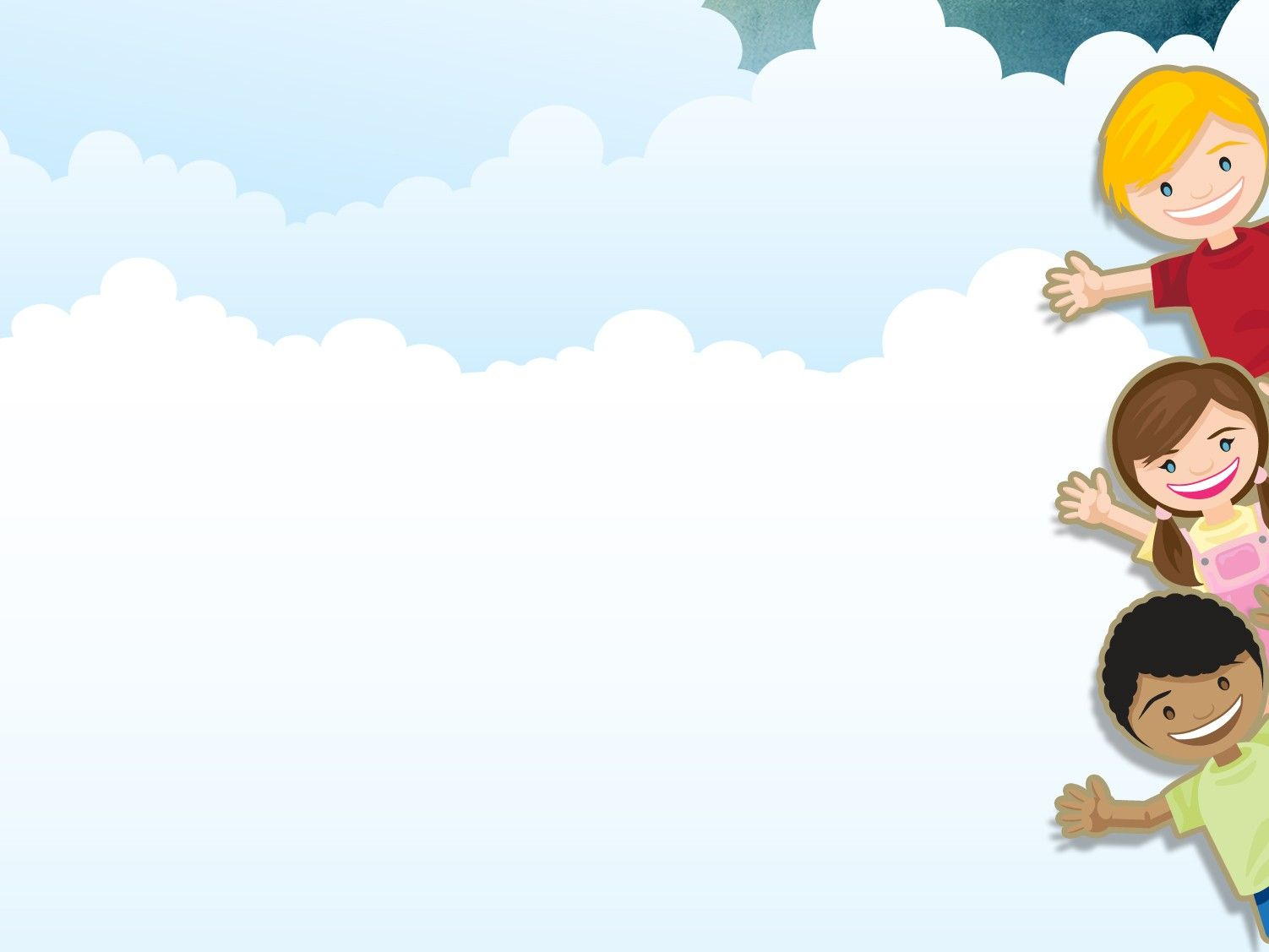 Ask and answer.
soap    -     magazine
toothbrushes  -  cookies
Do you have any soap?
Sorry, we don’t have any soap.But we have some shampoo.
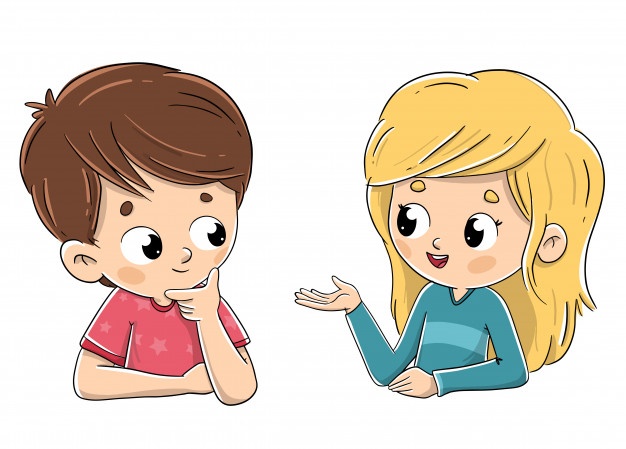 3. Now write about what is in the store
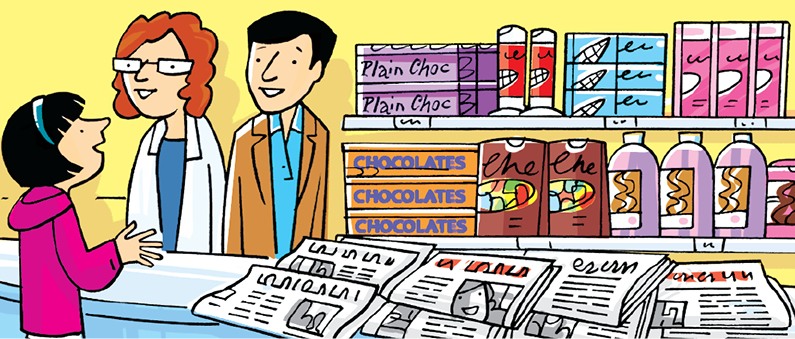 They have some shampoo. But they don’t have any soap.
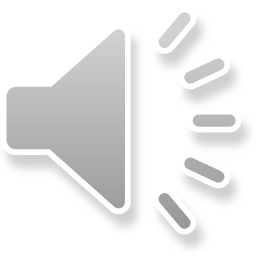 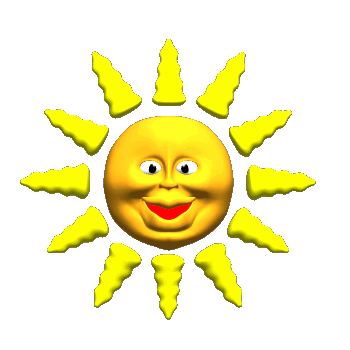 SOME or ANY
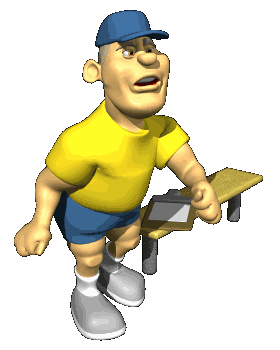 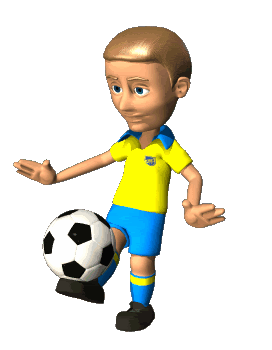 NEXT
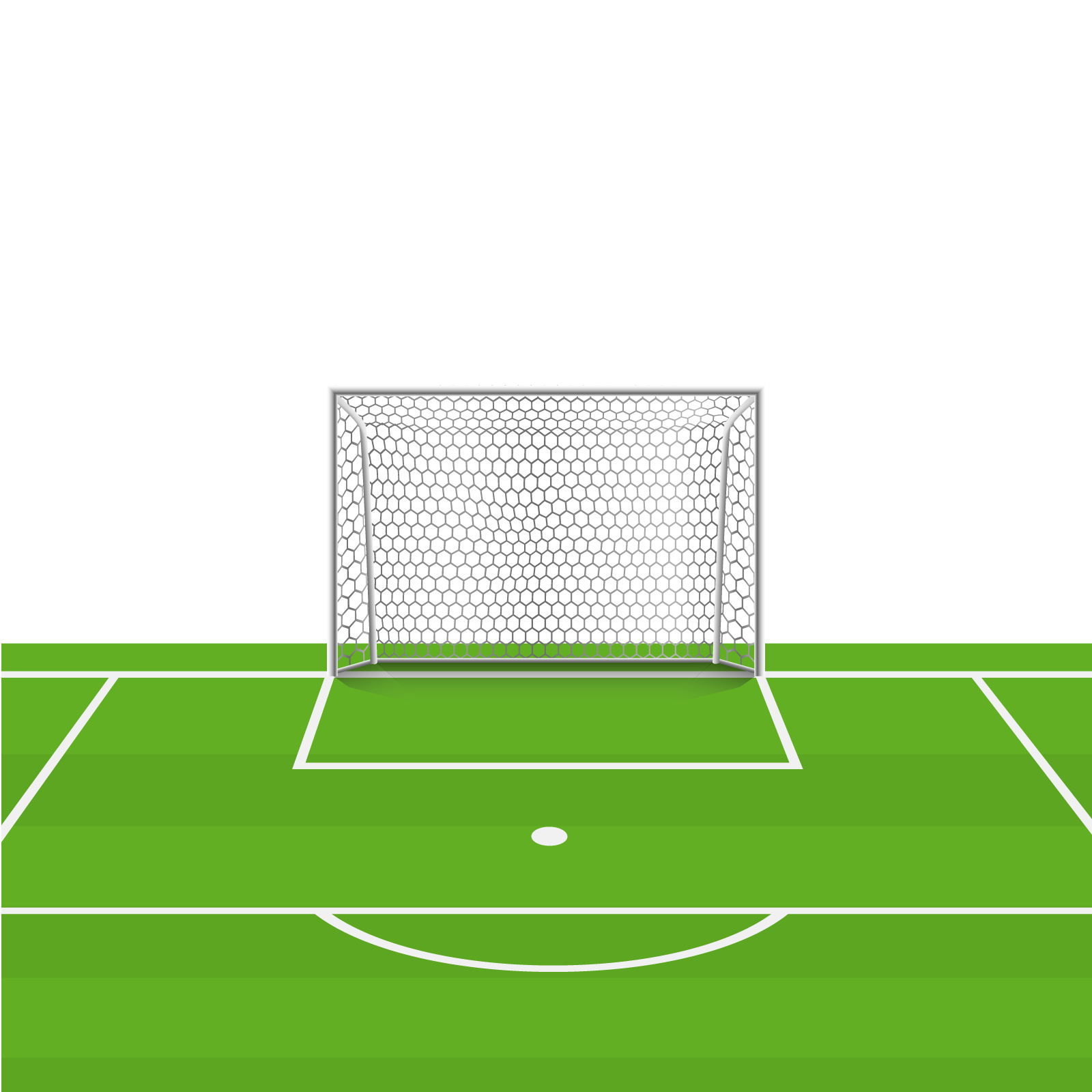 Choose the correct answer.
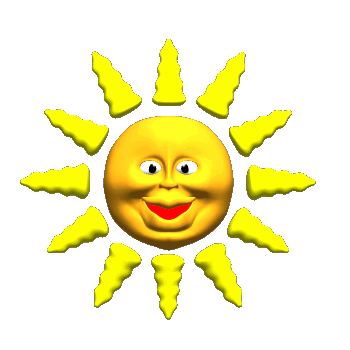 Do you have ……. soap?
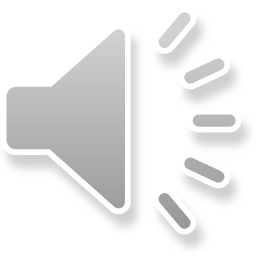 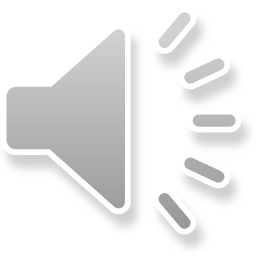 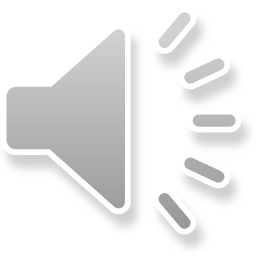 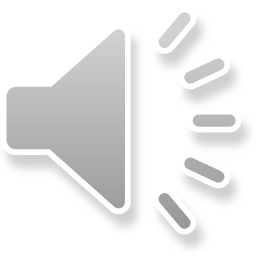 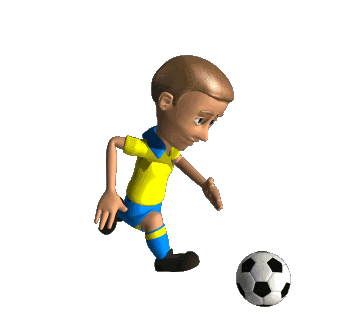 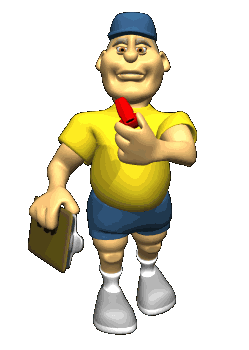 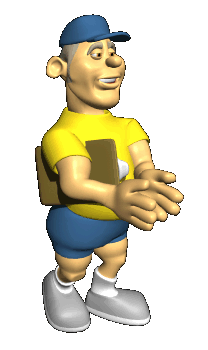 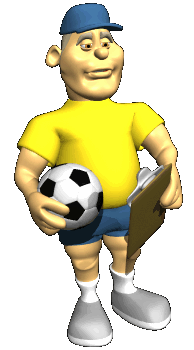 NEXT
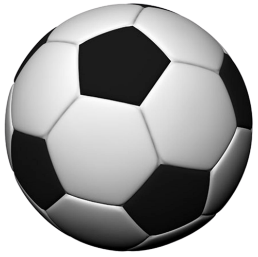 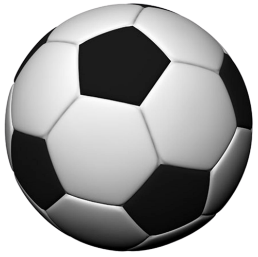 any
some
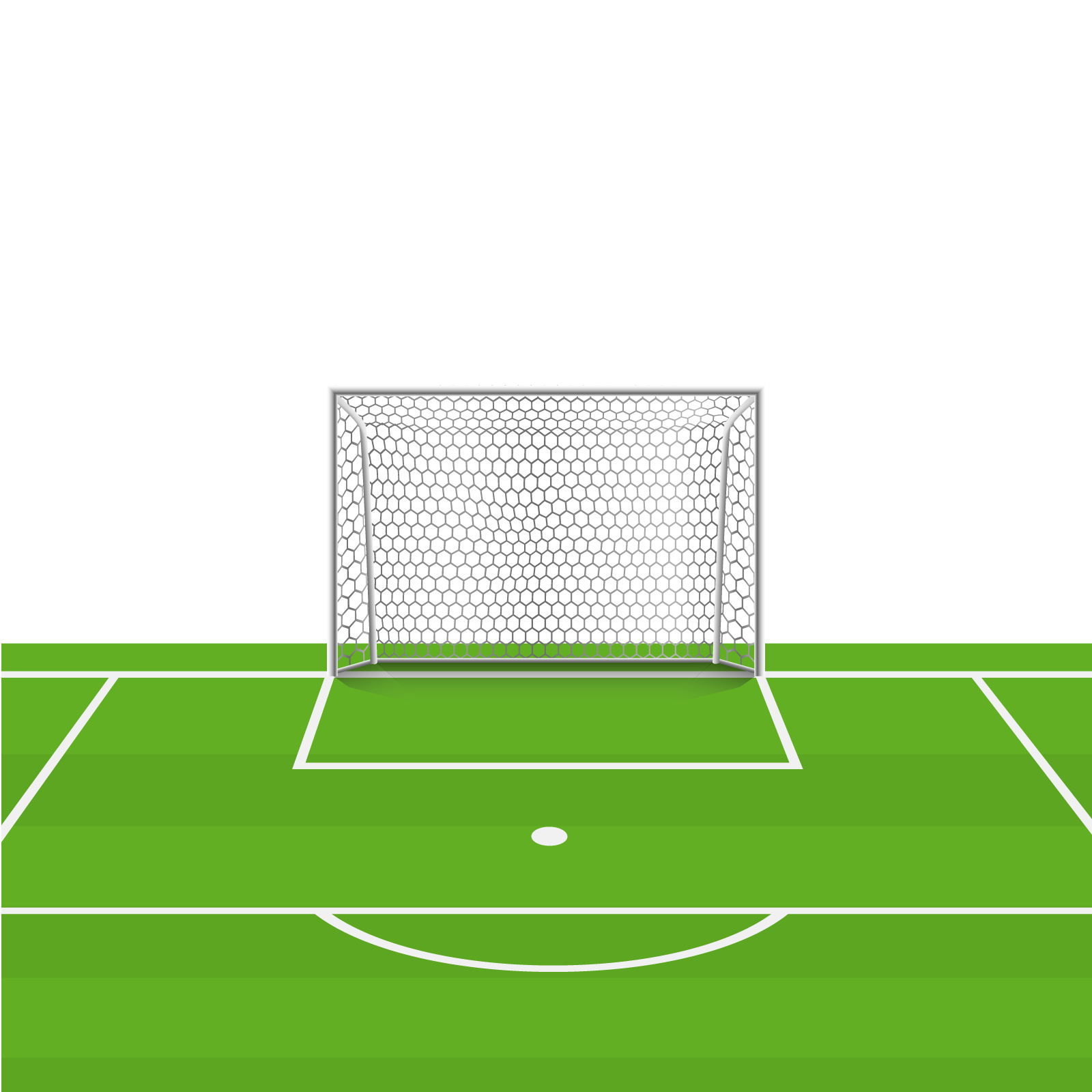 Choose the correct answer.
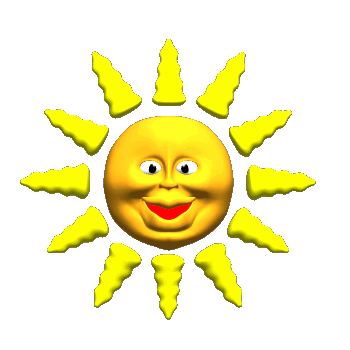 I don’t have any soap. But I have ….. shampoo.
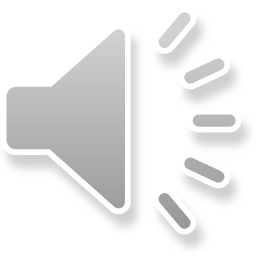 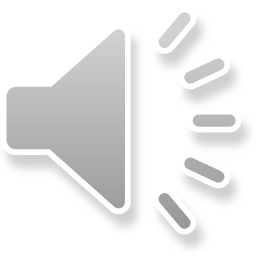 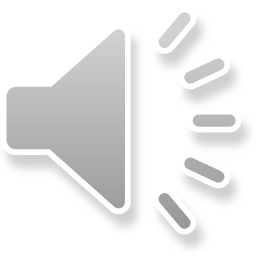 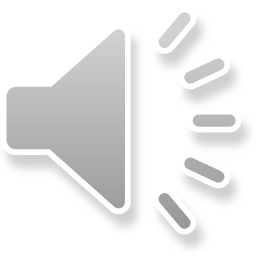 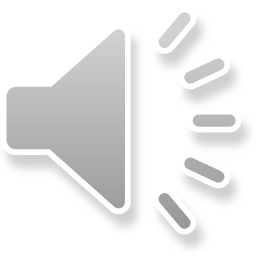 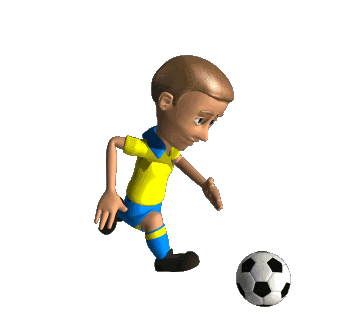 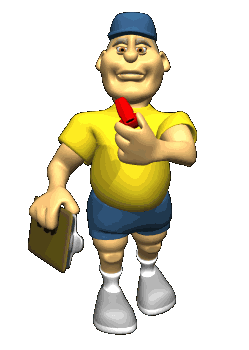 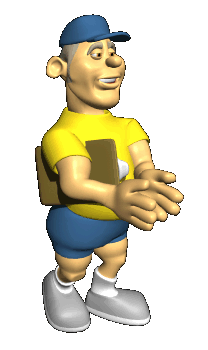 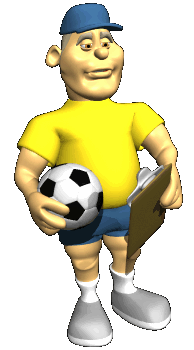 NEXT
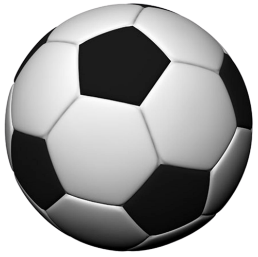 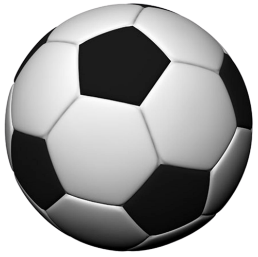 any
some
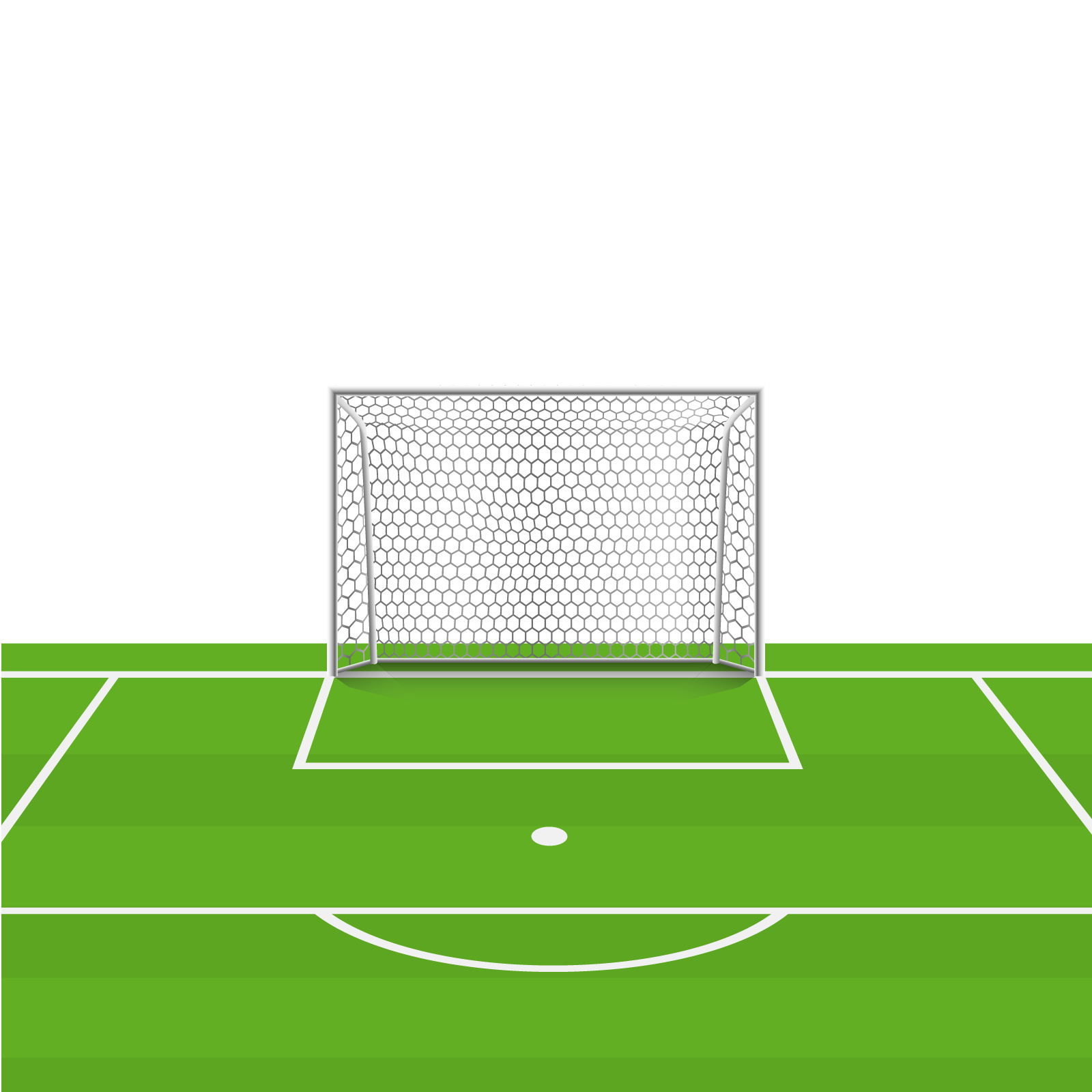 Choose the correct answer.
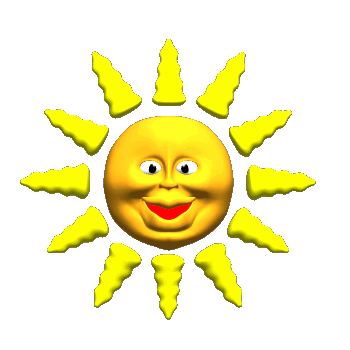 Do you have ….. milk chocolate?
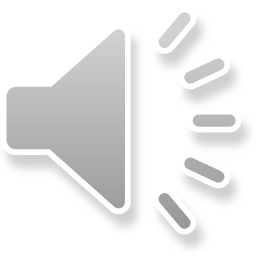 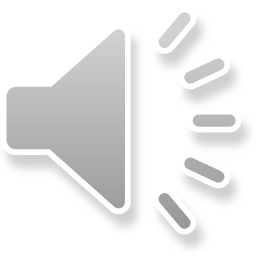 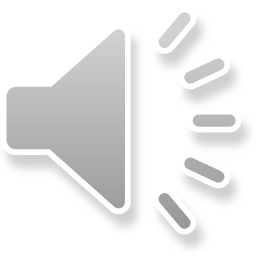 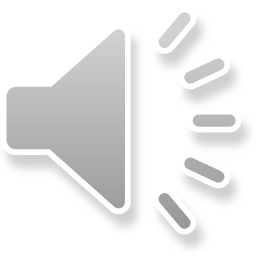 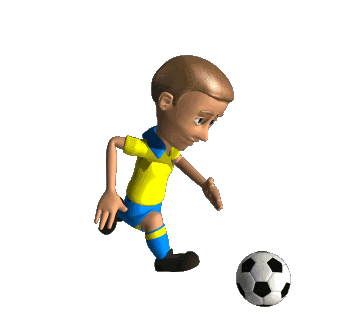 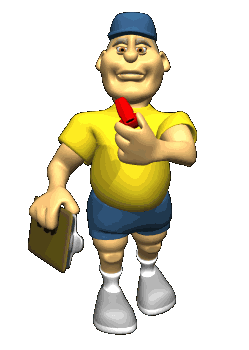 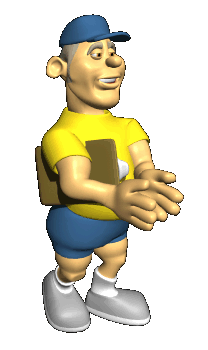 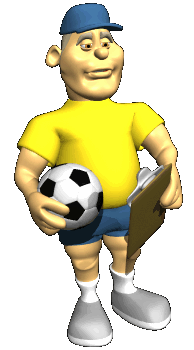 NEXT
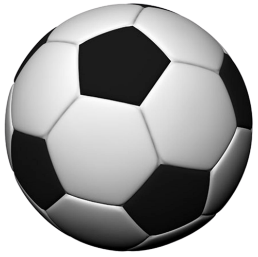 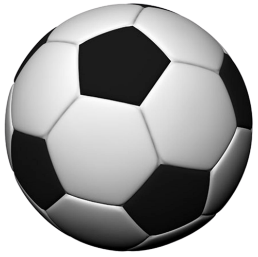 any
some
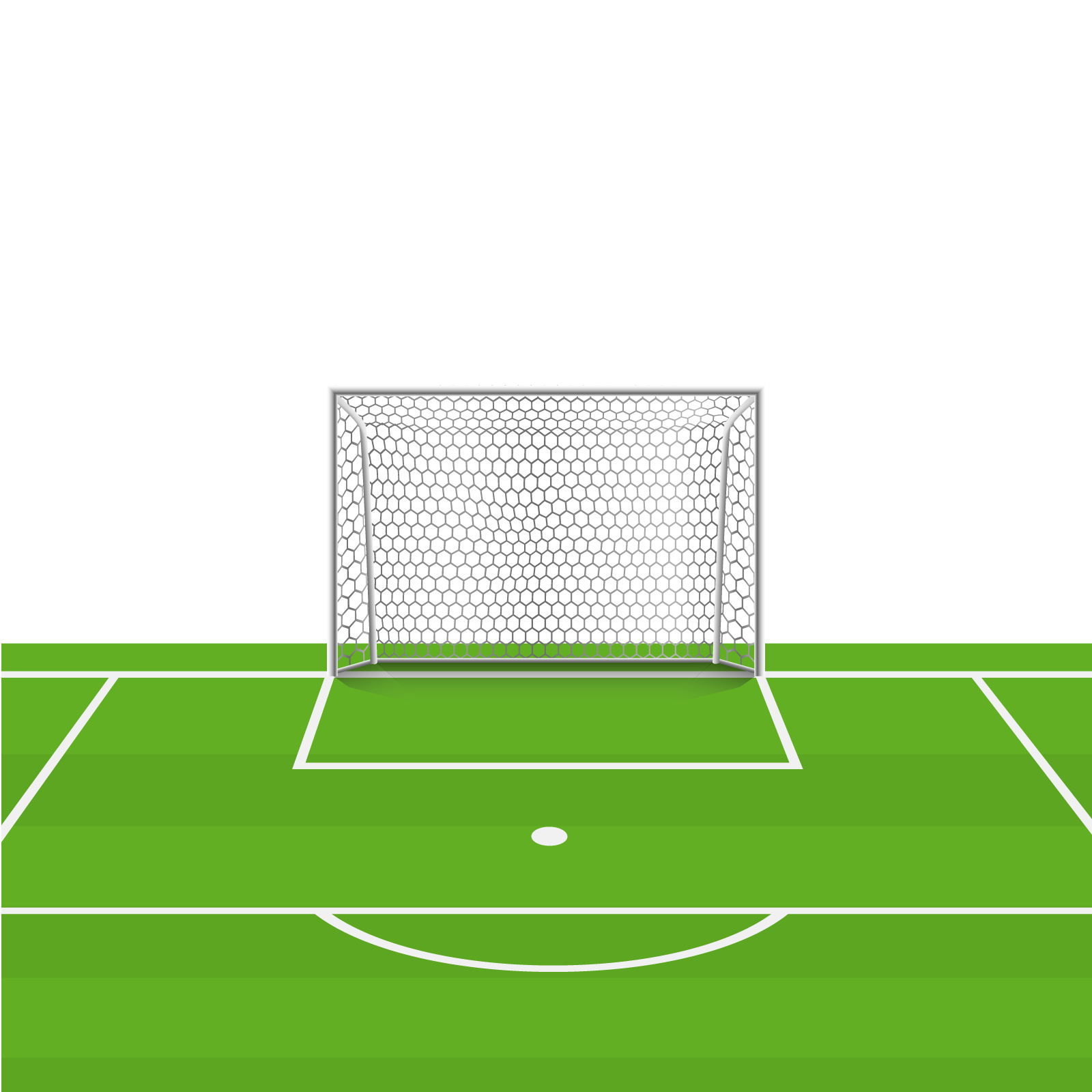 Choose the correct answer.
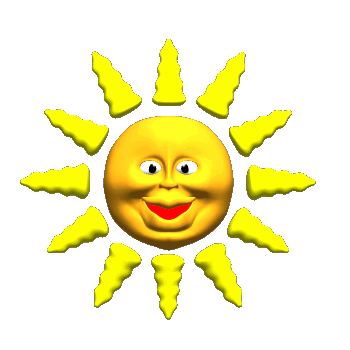 They have …. magazines for women.
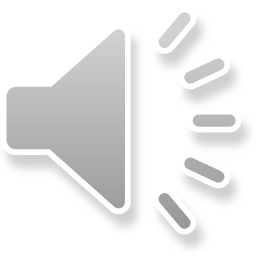 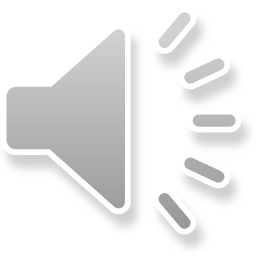 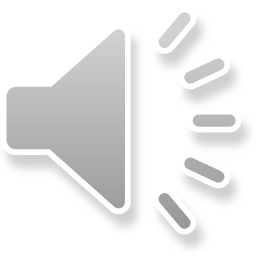 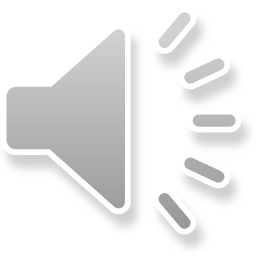 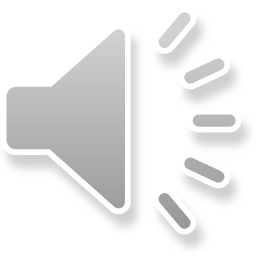 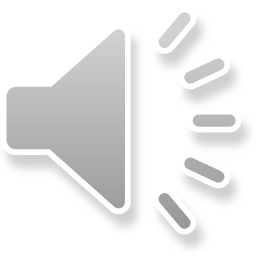 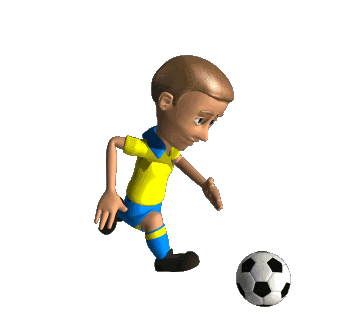 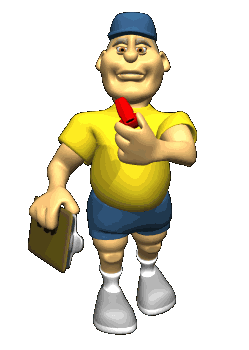 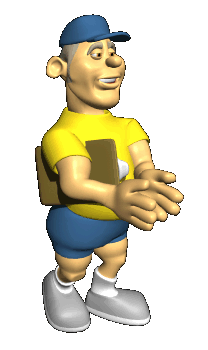 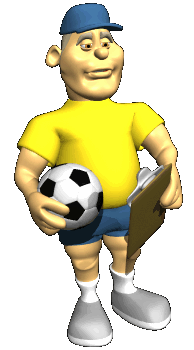 NEXT
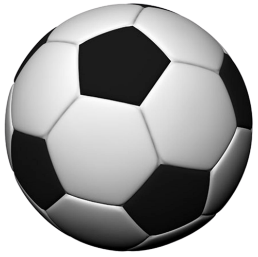 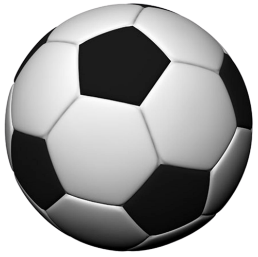 any
some
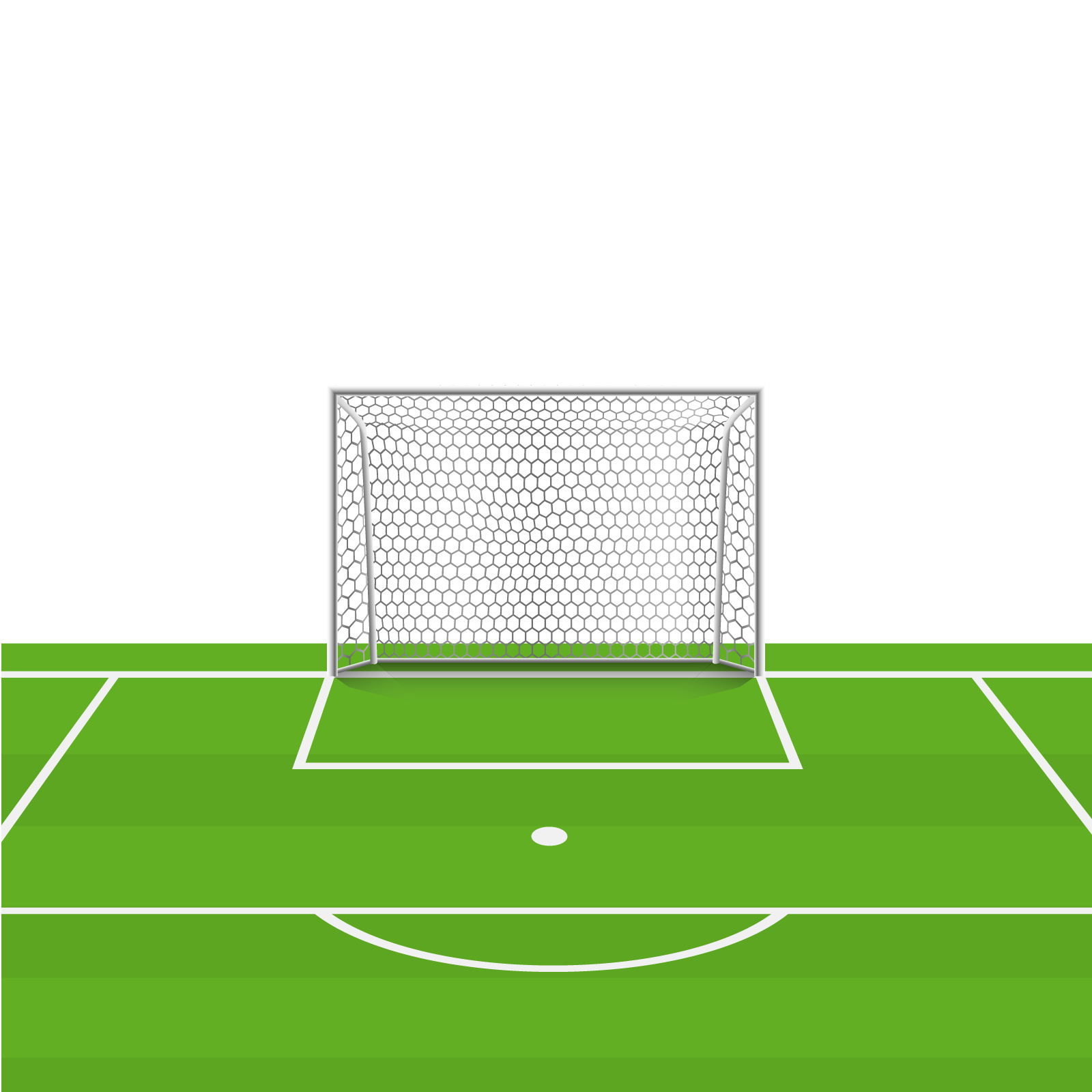 Choose the correct answer.
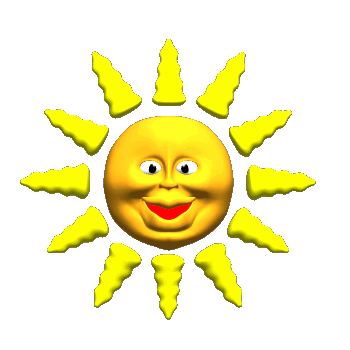 There are …. passengers on board.
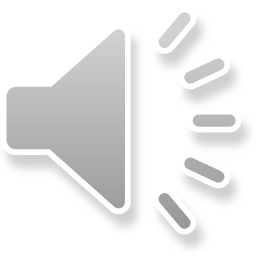 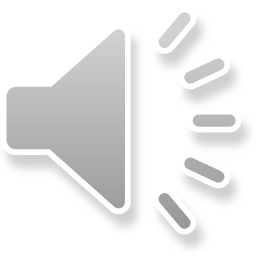 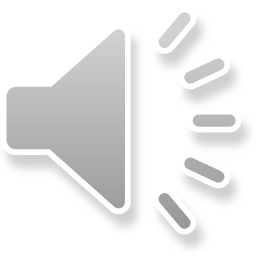 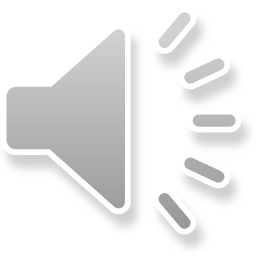 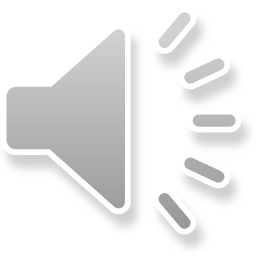 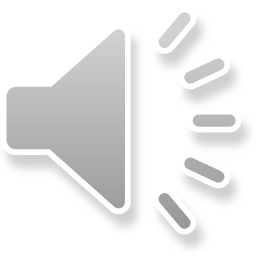 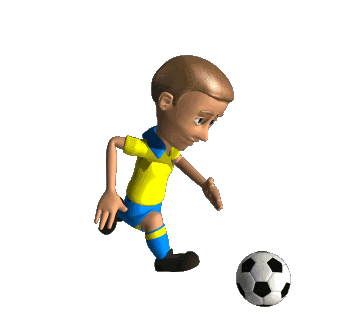 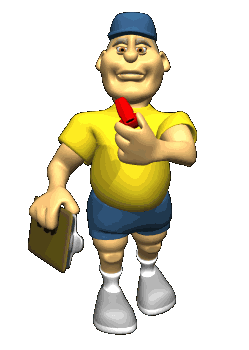 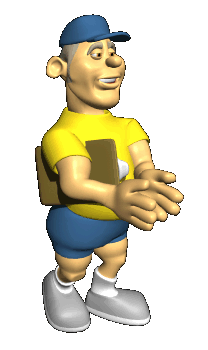 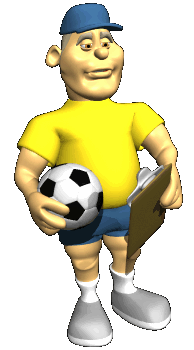 NEXT
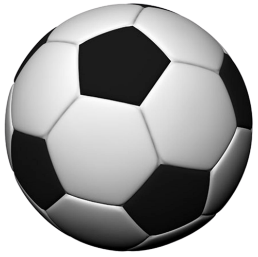 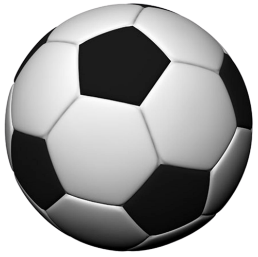 any
some
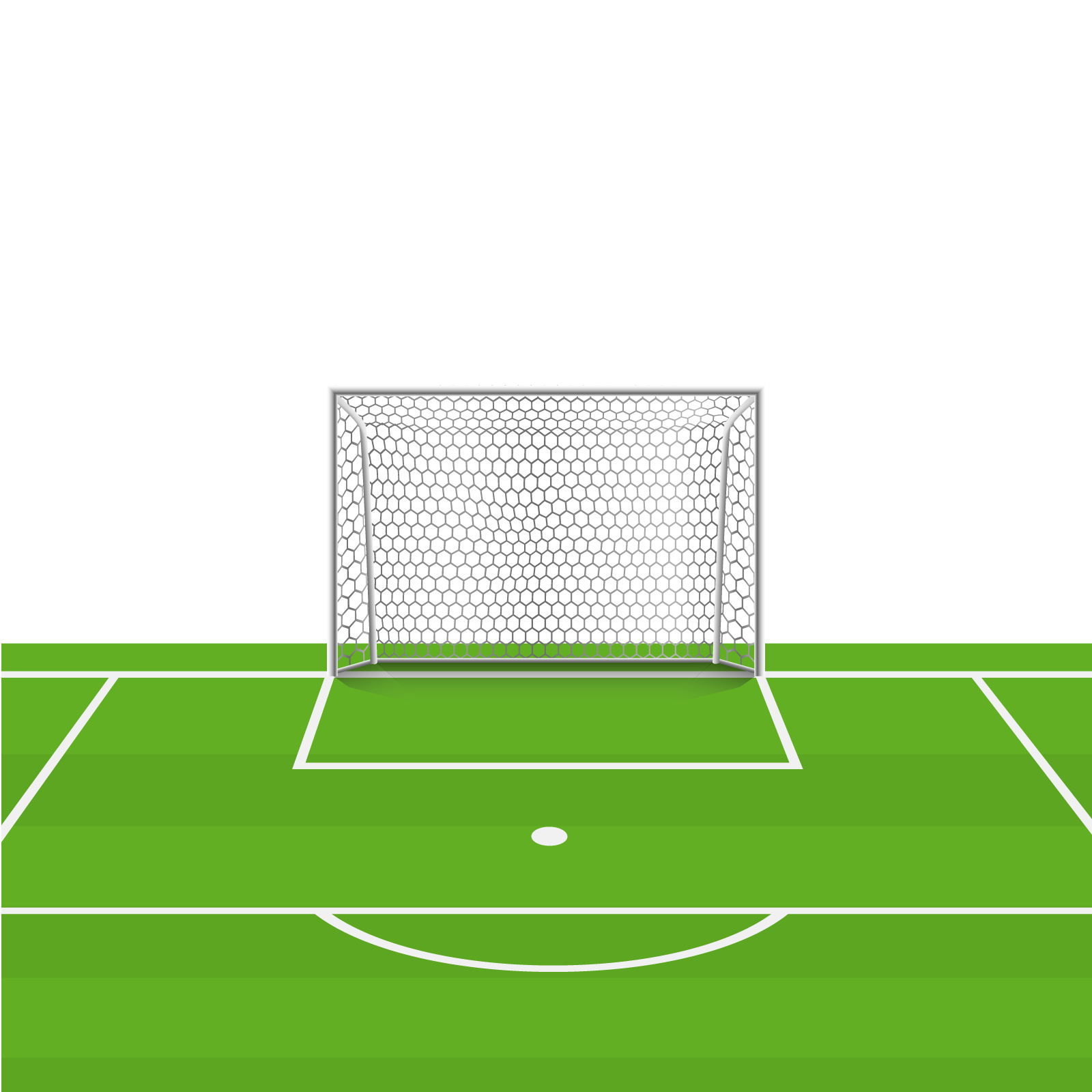 Choose the correct answer.
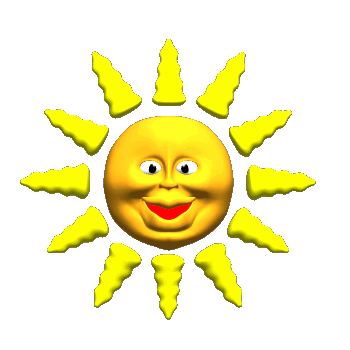 There aren’t …. passports in his bag.
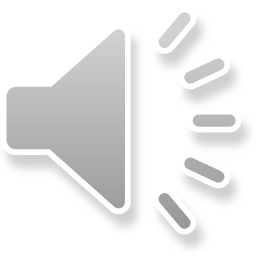 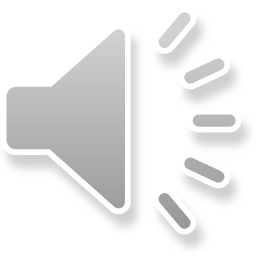 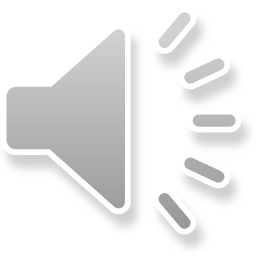 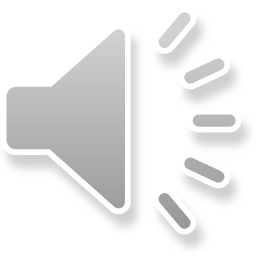 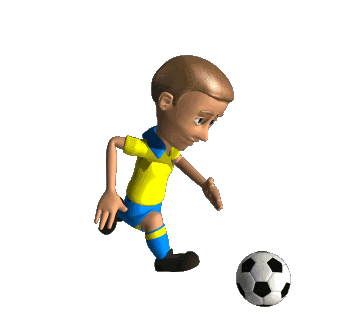 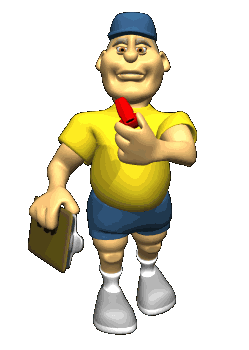 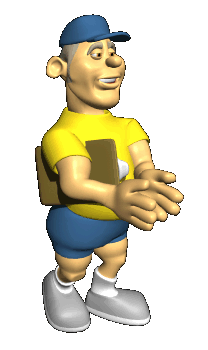 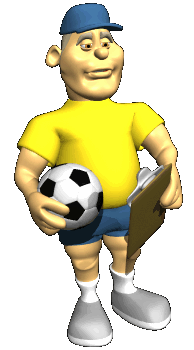 NEXT
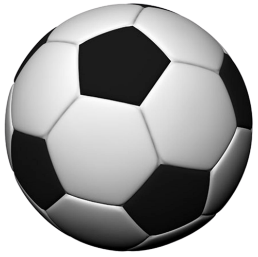 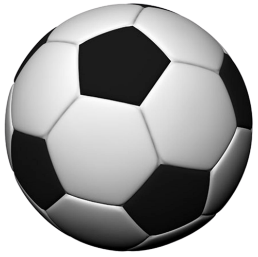 some
any
LISTEN AND POINT
LISTEN AND SING
GROUPWORK
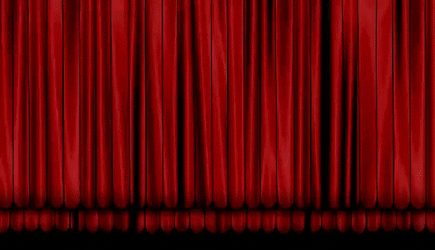 PERFORMANCE TIME
WORKBOOK TIME
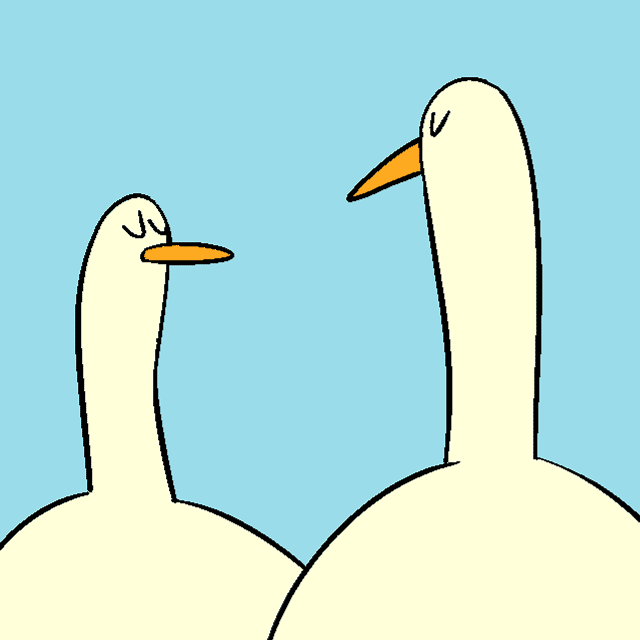 GOODBYE!!!